ESCOLA DE FÉ E POLÍTICA Waldemar Rossi
CURSO DE EXTENSÃO EM FÉ E POLÍTICA
TEMA: 	ORÇAMENTO PÚBLICO
Apresentação: 	Augusto Ribeiro
05/O5/14
Importância do Orçamento
O orçamento é fonte de informação e a informação é a principal arma da sociedade. Ele é um instrumento de:
Planejamento - 	determina prioridades,
Transparência -	permite o combate à corrupção.
Político	-	permite controle do Executivo pelo Legislativo e pela sociedade;
Democrático	-	possibilita à sociedade conhecer e fazer pressão sobre a arrecadação e gastos públicos.
BASE LEGAL PARA O PROCESSO ORÇAMENTÁRIO
CONSTITUIÇÃO FEDERAL - Artigos 165 a 169
Lei 4.320/64
Lei 101/2000 – Lei de Responsabilidade Fiscal (LRF)‏
CONSTITUIÇÕES ESTADUAIS
LEIS ORGÂNICAS DOS MUNICIPIOS
PLANO DIRETOR ESTRATÉGICO
Estatuto da Cidade
Lei Federal 10.257 de 10/07/2001
O Plano Diretor deverá ser revisado, pelo menos, a cada dez anos. (art. 40 § 3o )
Obrigatório para: (art. 41)
I - Cidades com mais de vinte mil habitantes 
II – integrantes de regiões metropolitanas e aglomerações urbanas;
Processo de Planejamento Orçamentário no município de SÃO PAULO
O PPA constitui-se de Programas com Metas e Indicadores para 4 anos (2010 – 2013)
Programa de Metas
2013 – 16
 - Consiste em apresentar as promessas de campanha realizada pelo prefeito(a) eleito(a)
A LDO explicitará as Metas para cada ano
A LOA proverá recursos para a execução das ações necessárias ao alcance das Metas
Programa de Metas – Cidade de São Paulo
(Emenda nº30 à Lei Orgânica do Município)
EMENDA Nº 30 À LEI ORGÂNICA DO MUNICÍPIO DE SÃO PAULO
"Art. 69-A. O Prefeito, eleito ou reeleito, apresentará o Programa de Metas de sua gestão, até noventa dias após sua posse, que conterá as prioridades: as ações estratégicas, os indicadores e metas quantitativas para cada um dos setores da Administração Pública Municipal, Subprefeituras e Distritos da cidade, observando, no mínimo, as diretrizes de sua campanha eleitoral e os objetivos, as diretrizes, as ações estratégicas e as demais normas da lei do Plano Diretor Estratégico.
 Realização de Audiências públicas, temáticas e regionais (§ 2º);
 Divulgação semestral dos indicadores de desempenho (§ 3º);
 Permitida alterações desde que em conformidade com o PDE, justificado e amplamente divulgado (§ 4º);
 Divulgação de relatório de execução ao final de cada ano (§ 6º);
 As diretrizes do Programa de Metas serão incorporadas ao PL de instituição do PPA dentro do prazo legal definido para a sua apresentação (§ 10)
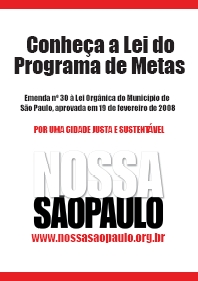 Lei do Programa de Metas
(Emenda 30 da LOM - São Paulo)
Objetivos principais:
Aprimorar o planejamento e gestão para os 4 anos de mandato do eleito; 
Vincular promessas da campanha eleitoral ao programa efetivo de governo;
Proporcionar plenas condições de monitoramento, fiscalização e controle social sobre a execução das políticas públicas.
PROGRAMA DE METAS 2013 – 2016Município de São Paulo
123 metas agrupadas em três eixos temáticos que se desdobram em 21 objetivos estratégicos. 
Se distribuem em cinco articulações territoriais
Durante o mês de abril, foram realizadas 35 audiências públicas;
Mais de 6.000 pessoas participaram dos encontros:
Foram computadas mais de 15 mil sugestões.
Foram realizada audiências devolutivas para elaboração final do Programa de Metas 2013 – 2016
Com a participação popular, foram incluidas 23 novas metas, além da readequação e aprimoramento do programa de metas.
Exemplos de andamento das metas 2013 – 2016
Exemplos de andamento das metas 2013 – 2016
Cidades onde o PROGRAMA DE METAS já se tornou LEI:
Até o momento já são 33 cidades do Brasil
Bahia: Euclides da Cunha, Eunápolis, Ilhéus
Goiás: Anápolis
Maranhão: Timbiras
Mato Grosso do Sul: Dourados
Minas Gerais: Belo Horizonte, Betim, Formiga, Ipatinga e Ouro Branco 
Pará: Abaetetuba
Paraíba: João Pessoa
Rio de Janeiro: Niterói, Rio de Janeiro, TeresópolisSão Paulo: Barra Bonita, Bragrança Paulista, Campinas, Cosmópolis, Fernandópolis, Itapeva, Mauá, Mirassol, Penápolis, Ribeirão Bonito, São Carlos, São José do Rio Preto, São Paulo, Taubaté, Jaboticabal, Holambra e Jundiaí
(dados –  abril/2013)
Lei de Orçamento Anual – L.O.A.
Tem como base as prioridades contidas na LDO. 
Consiste em previsão de receitas e autorização de despesas e disciplina todas as ações do governo;
Nenhuma despesa pode ser iniciada se não constar da LOA
A LOA tem caráter AUTORIZATIVO. É fundamental acompanhar a execução orçamentária visando assegurar a efetivação das despesas previstas.
O executivo tem que enviar o projeto da LOA até 30 de setembro e tem que ser aprovada até a última sessão Legislativa do ano.
TRÂMITE DO PROJETO DE LEI DO ORÇAMENTO
No Executivo

abril a agosto: cada unidade elabora suas previsões de despesas;
final de agosto: envio da estimativa de despesas dos órgãos às Secretarias de Finanças e Planejamento e consolidação da proposta geral;
até 30 de setembro: envio do Projeto da LOA, pelo Prefeito, ao Legislativo.
TRÂMITE DO PROJETO DE LEI DO ORÇAMENTO
No Legislativo
Realização de, no mínimo, duas audiências públicas pela Comissão de Finanças e Orçamento;
Emissão de Parecer sobre o projeto pela Comissão de Finanças;
Após a 1ª votação, o projeto recebe emendas por parte dos vereadores;
Elaboração de parecer sobre as emendas apresentadas;
após a segunda votação, se aprovado, com ou sem emendas, o projeto de lei será enviado à sanção do prefeito
CLASSIFICAÇÃO DA
RECEITA ORÇAMENTÁRIA
Composição do Orçamento Público

Receitas
A composição das receitas do orçamento público provém de tributos arrecadados pelo Poder Executivo. A Constituição Federal nos seus artigos 145 a 162 define os tributos Federais, Estaduais e Municipais.
CLASSIFICAÇÃO DA
RECEITA ORÇAMENTÁRIA
Composição do Orçamento Público

Receitas
A composição das receitas do orçamento público provém de tributos arrecadados pelo Poder Executivo. A Constituição Federal nos seus artigos 145 a 162 define os tributos Federais, Estaduais e Municipais.
CLASSIFICAÇÃO DA
RECEITA ORÇAMENTÁRIA
A arrecadação da receita pública se dá por meio de:
CLASSIFICAÇÃO DA
RECEITA ORÇAMENTÁRIA
Principais tributos a cargo de cada esfera de governo:
RECEITA ORÇAMENTÁRIA 
       Comparativo - PROPOSTA 2013  x PROPOSTA 2014
RECEITA ORÇAMENTÁRIA 
      EVOLUÇÃO DA RECEITA NO EXERCÍCIO DE 2013
CLASSIFICAÇÃO DA DESPESA ORÇAMENTÁRIA
Institucional: define os órgãos e unidades orçamentárias
Funcional-programática: 
	i) Funcional: destinada a classificar as despesas por finalidades gerais, tais como educação, saúde, transporte, etc. 
	ii) Programática:  destinada a identificar os objetivos para os quais as despesas estão programadas (programa, projeto, atividade e operação especial)‏
Natureza da despesa: destinada a identificar o objeto do gasto previsto.
ETAPAS DA EXECUÇÃO ORÇAMENTÁRIA
Valor Orçado (ou Valor Inicial)
Demonstra o valor orçamentário que foi definido na LOA do ano vigente, ou seja o valor aprovado pela Câmara Municipal e sancionado pelo (a) Prefeito (a). Este valor pode ser alterado durante o exercício.
ETAPAS DA EXECUÇÃO ORÇAMENTÁRIA
Valor Atualizado
Nesta coluna podemos enxergar se a ação ganhou ou perdeu recursos orçamentários. É nesta coluna que acompanhamos as alterações ocorridas em cada ação durante o exercício
ETAPAS DA EXECUÇÃO ORÇAMENTÁRIA
Empenho
De acordo com a Lei n°4320/64 - o empenho é a garantia de que um determinado recurso será usado somente para determinada ação. Nenhuma despesa pública poderá ser realizada sem prévio empenho.
ETAPAS DA EXECUÇÃO ORÇAMENTÁRIA
Liquidação
É nesta fase que o poder executivo assume a responsabilidade pelo serviço prestado ou pela parcela da obra realizada. A liquidação de empenho só acontece após um funcionário do poder executivo receber a nota fiscal e atestar que o serviço foi realizado de forma adequada.
ETAPAS DA EXECUÇÃO ORÇAMENTÁRIA
Pagamento
É a efetivação da liquidação, o pagamento é realizado após o setor contábil da prefeitura processar todas as notas fiscais e realizar seu cronograma de pagamento. Só neste momento é que o recurso sai do caixa da prefeitura.
FASES DA EXECUÇÃO ORÇAMENTÁRIA -2013
ORÇAMENTO PÚBLICO – Execução 2012
Valores Liquidados por SUBPREFEITURAS – Região Leste
ESCOLA DE FÉ E POLÍTICA Waldemar Rossi
Obrigado a todos pela presença e participação.
Augusto Ribeiro
05/O5/14